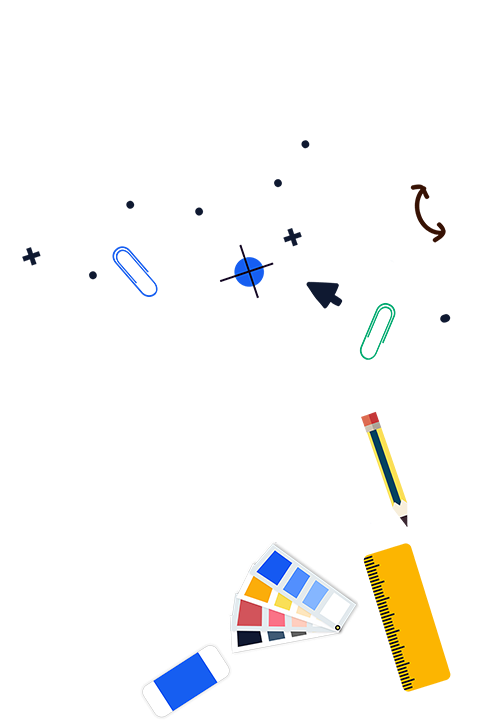 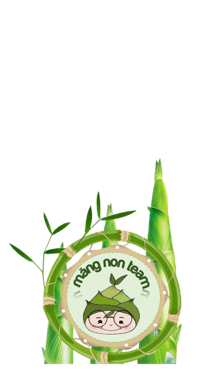 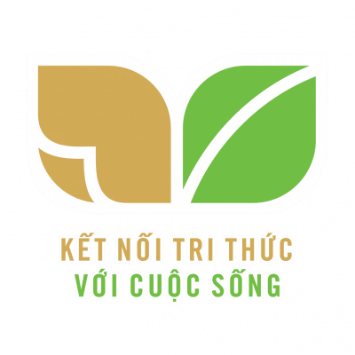 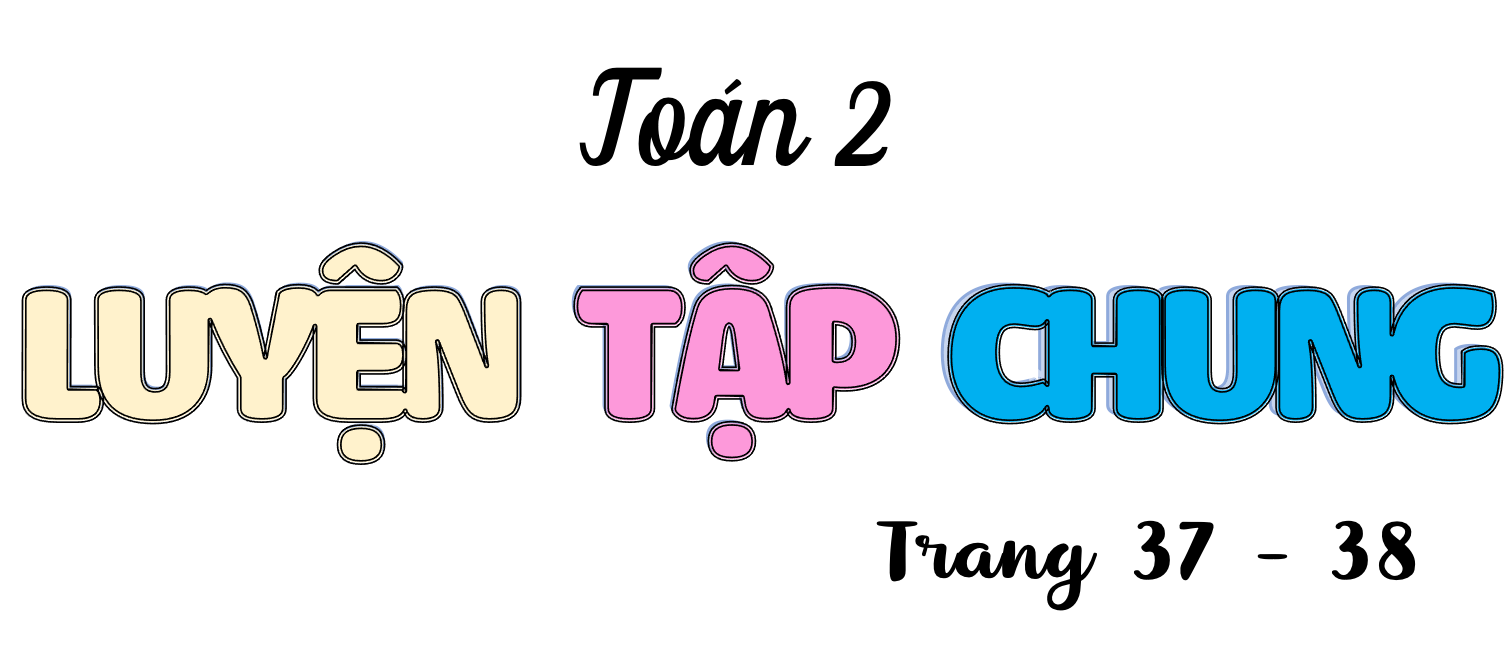 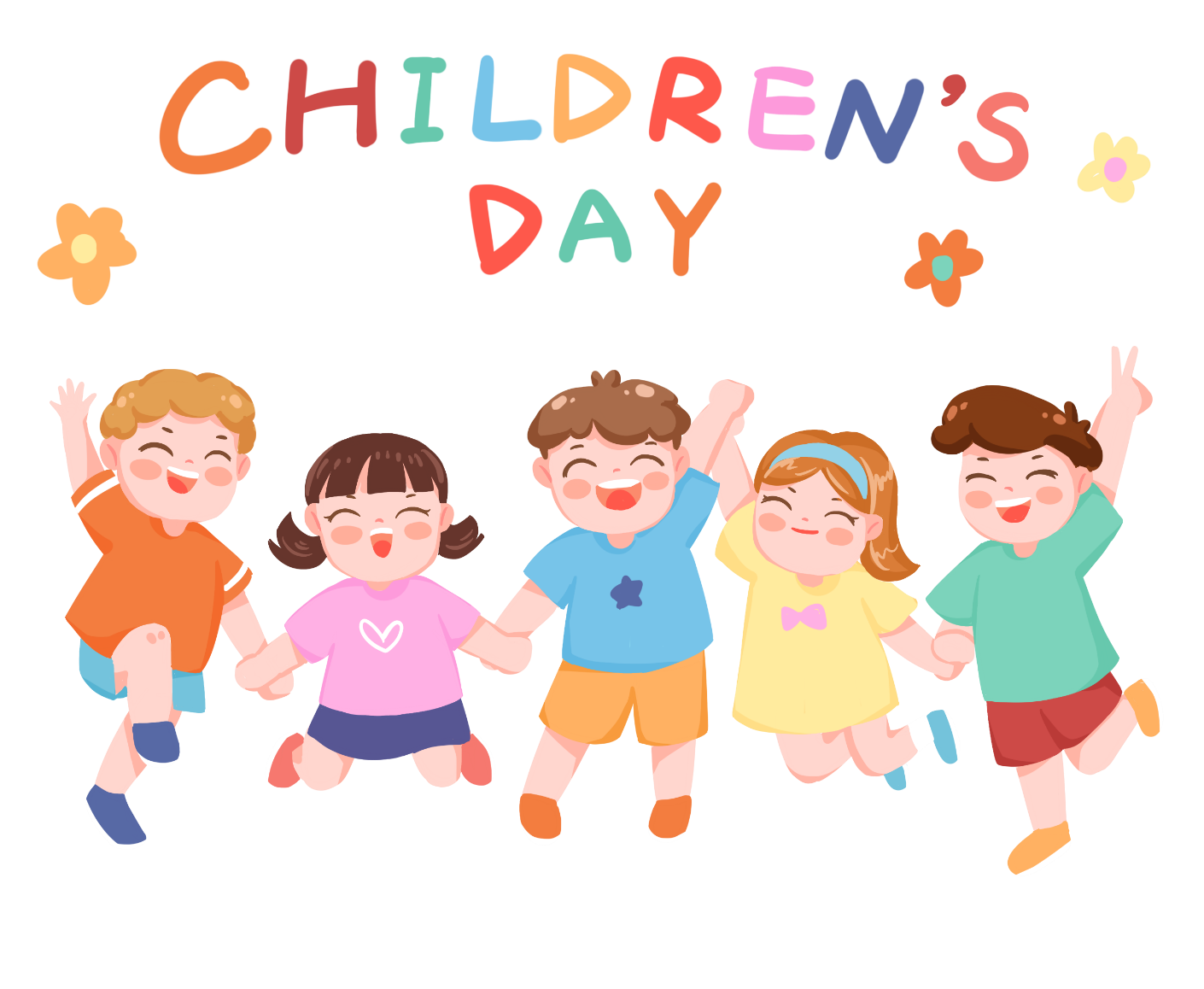 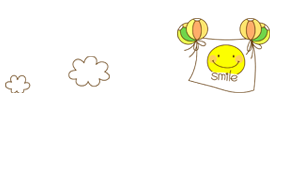 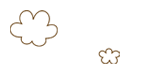 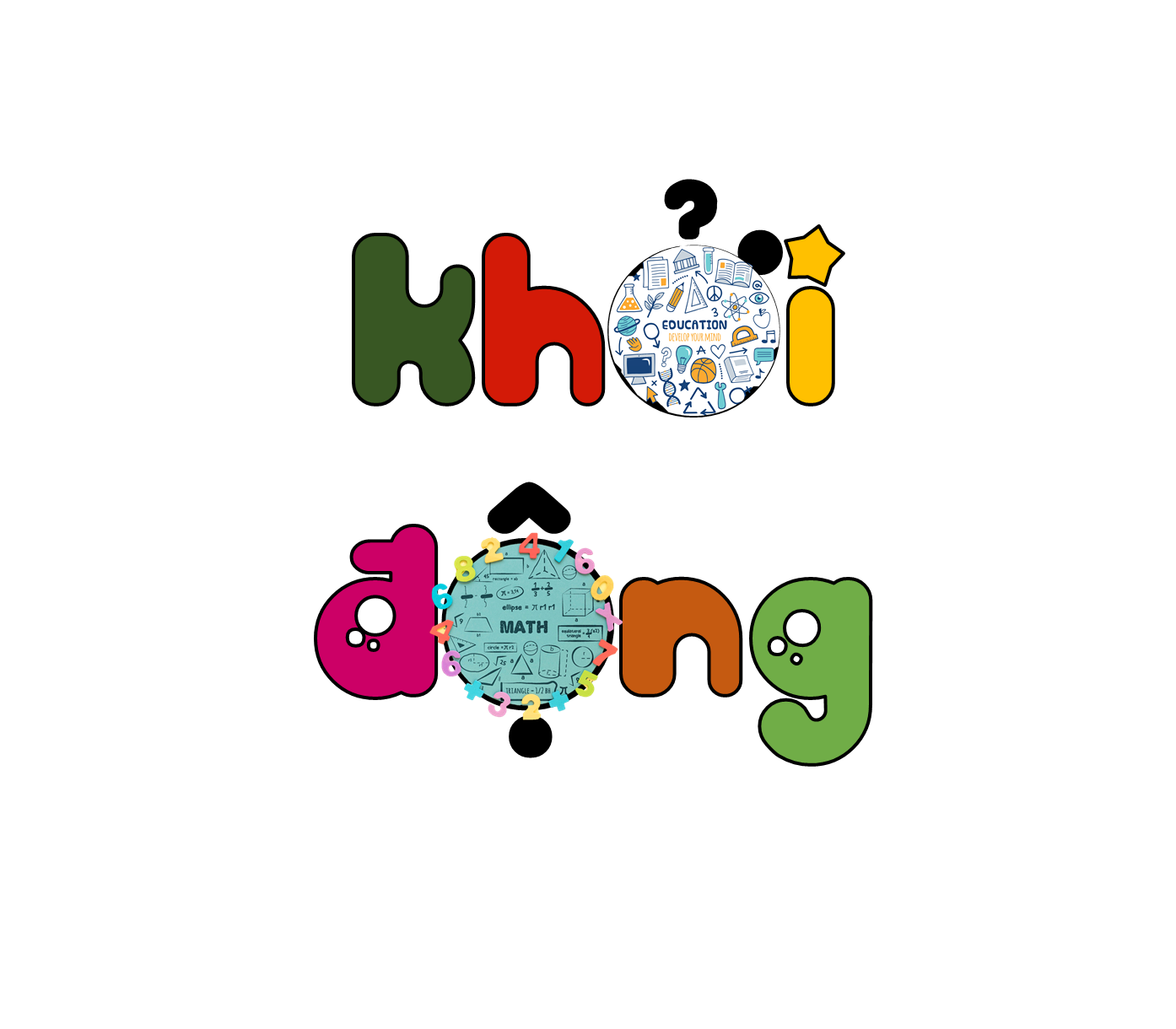 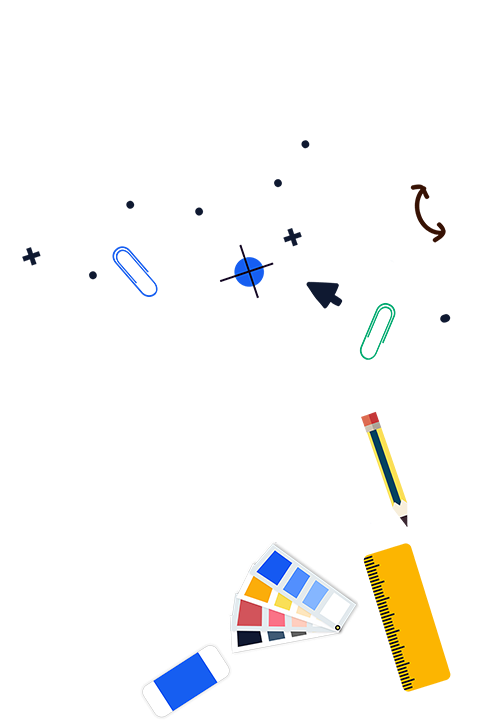 TRÒ CHƠI
Ai nhanh,
Ai đúng
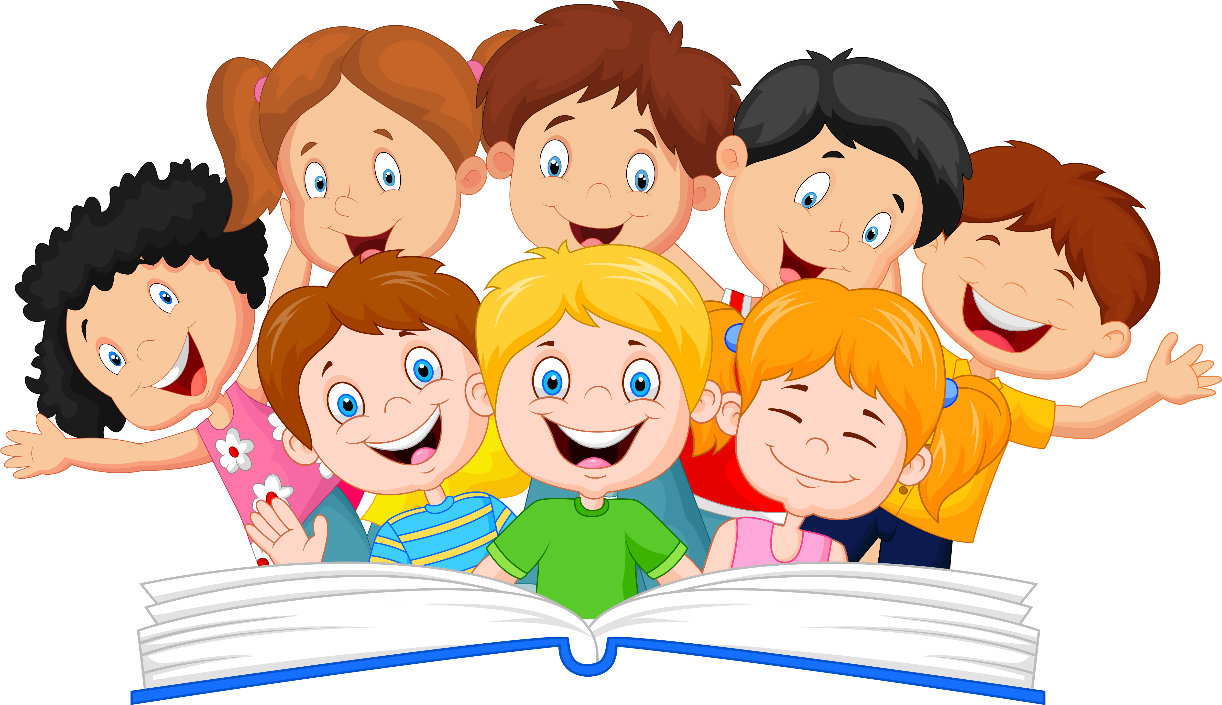 BẮT ĐẦU !
Hãy đọc thật kĩ câu hỏi và trả lời chính xác đáp án nhé
START
CÂU 1: Có bao nhiêu vật có hình khối trụ?
4
A
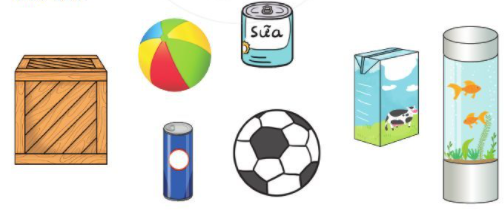 3
B
2
C
HOME
CÂU 2: Có bao nhiêu vật có hình khối cầu?
3
A
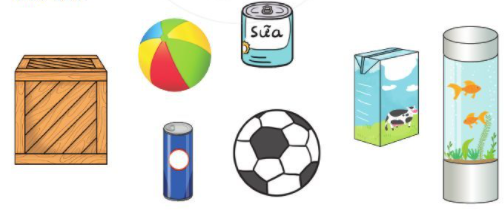 2
B
1
C
HOME
Câu 3: Khối nào có phép tính nhỏ nhất
10 : 5
khối trụ
A
2 x 2
Khối hộp chữ nhật
B
khối cầu
C
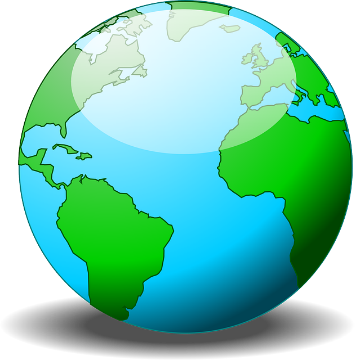 5 : 1
HOME
CÂU 4: Các tòa nhà thường có hình dạng khối gì?
Khối trụ
A
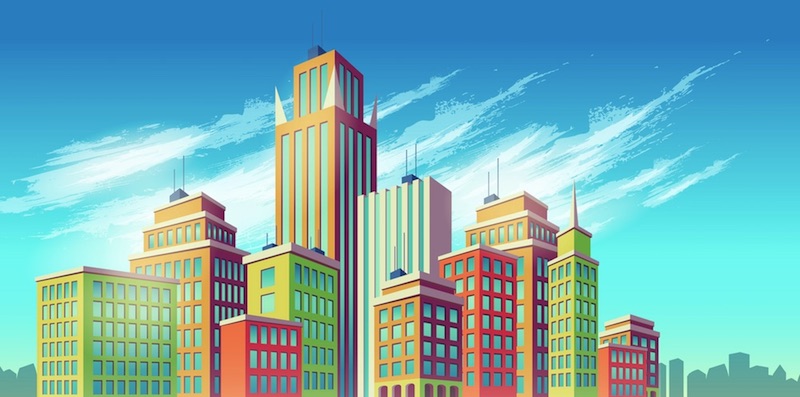 Khối hộp
 chữ nhật
B
HOME
CÂU 5: Nhiều loại quả thường có hình dạng khối gì?
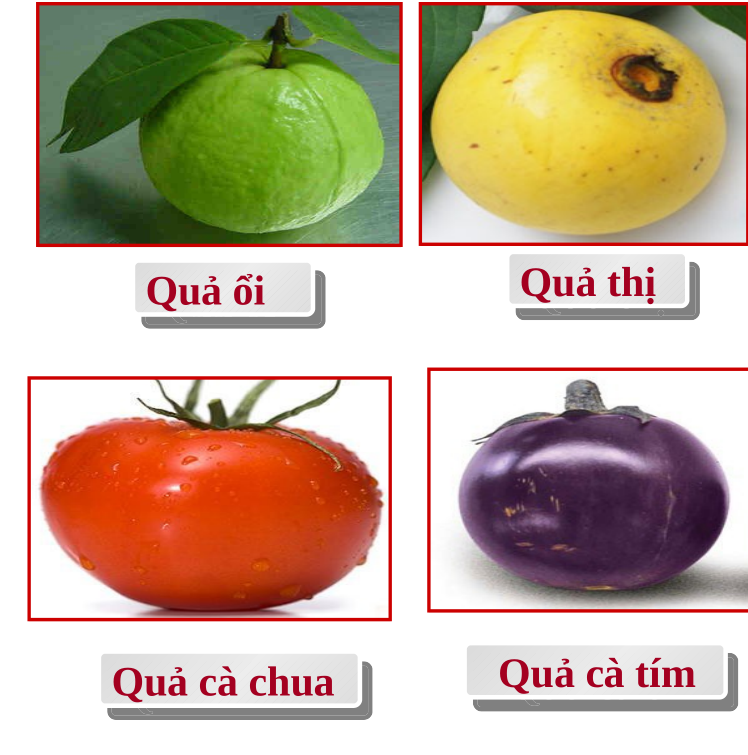 Khối cầu
A
Khối trụ
B
HOME
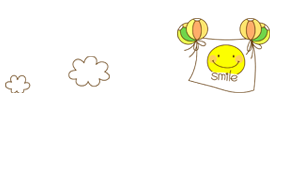 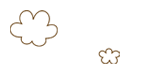 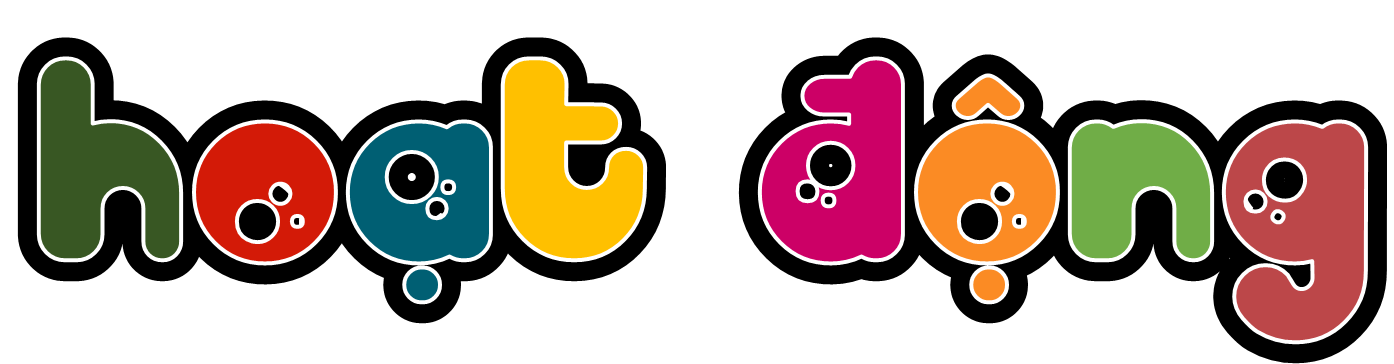 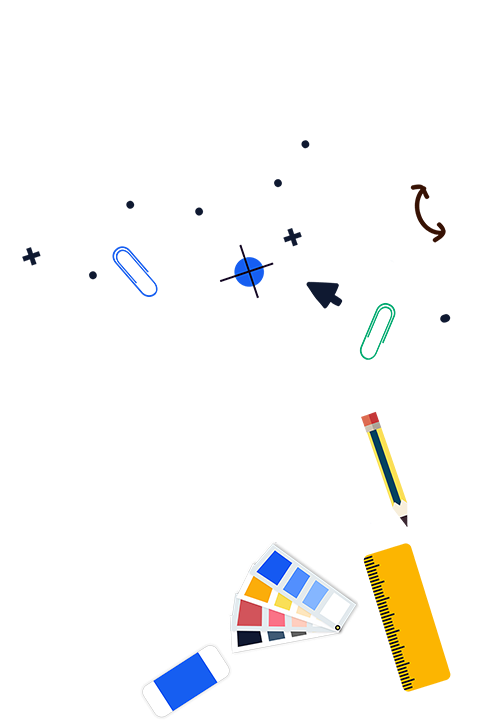 Số?
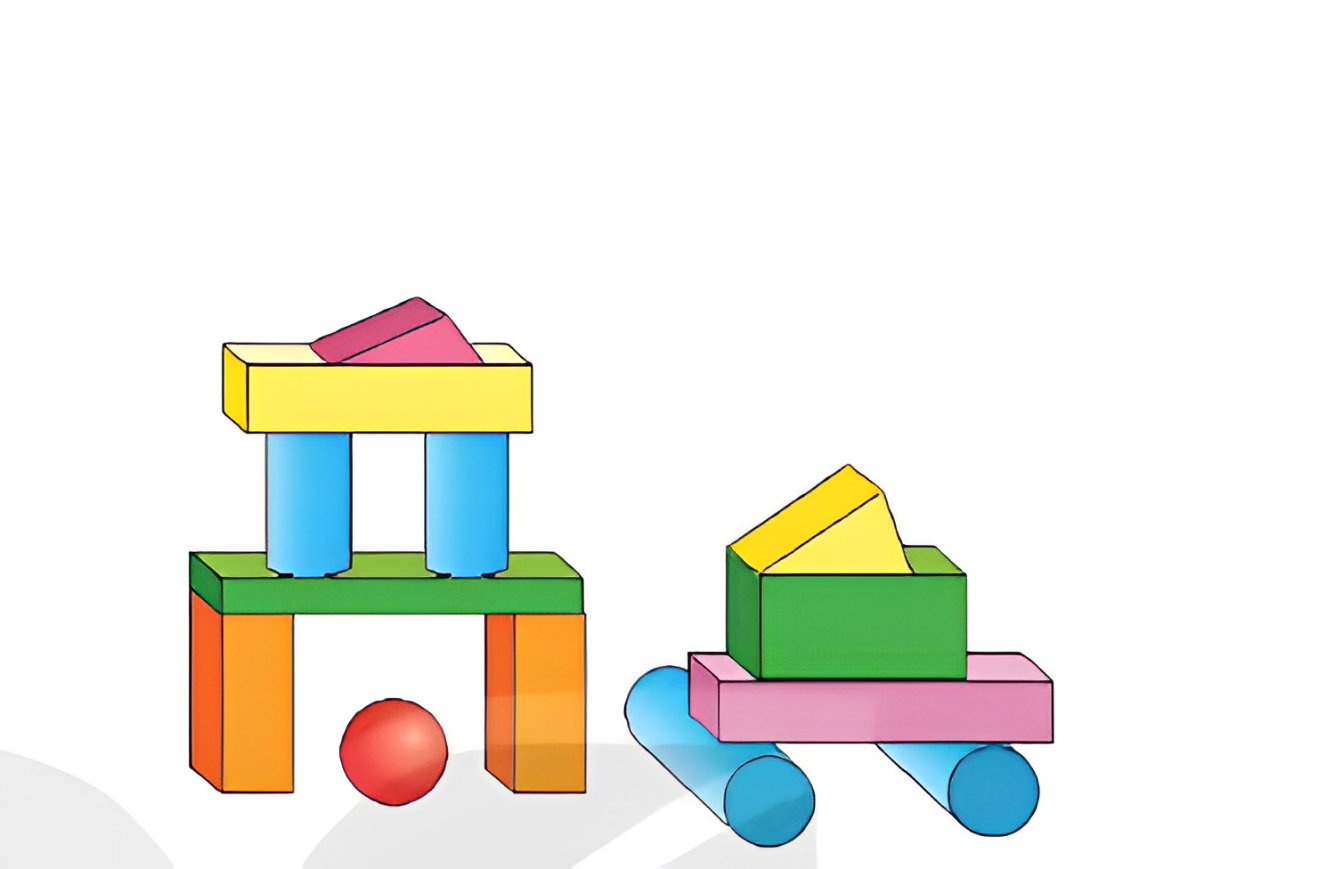 Trong hình bên có:
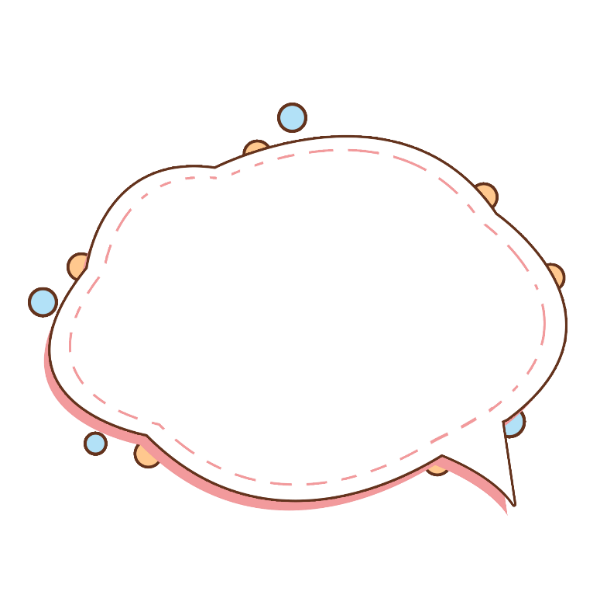 Bài 1
?
4
Khối trụ;
?
1
Khối cầu;
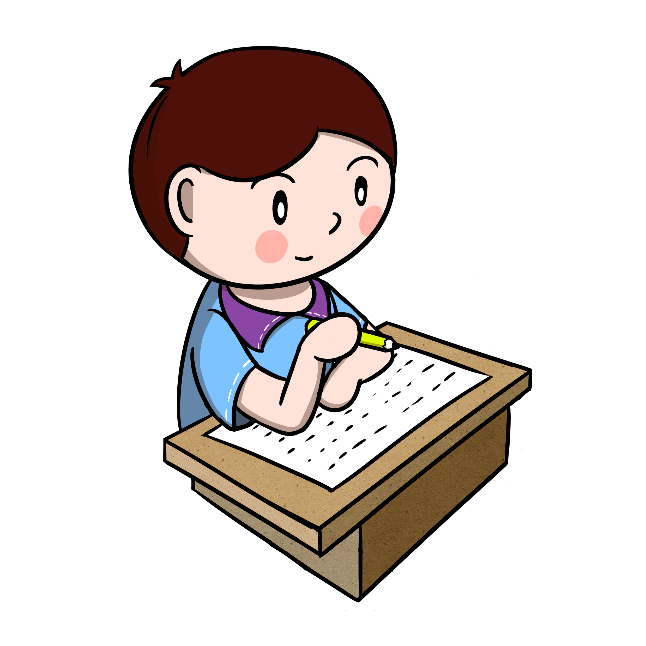 ?
6
Khối hộp chữ nhật.
Hãy sử dung các khối trong bộ đồ dùng học tập để xếp thành hình mà em yêu thích
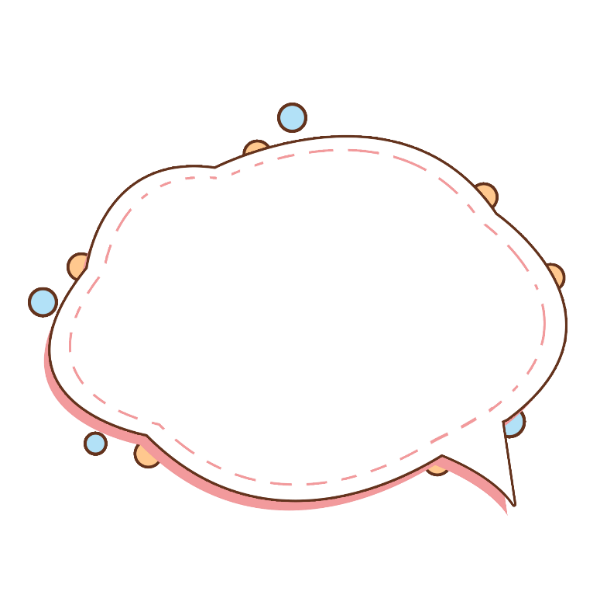 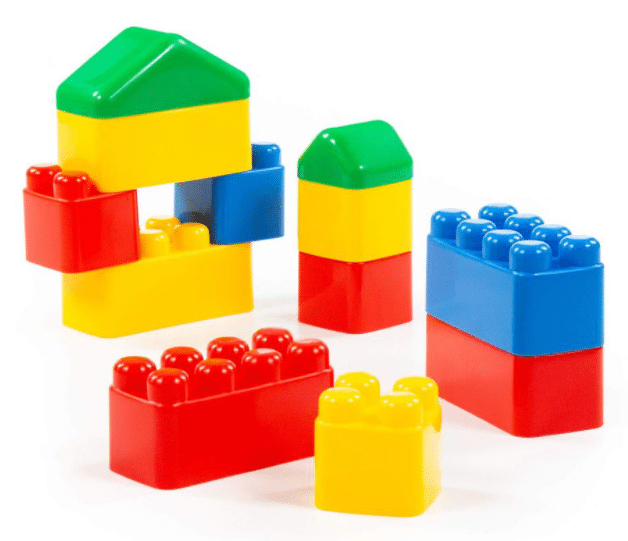 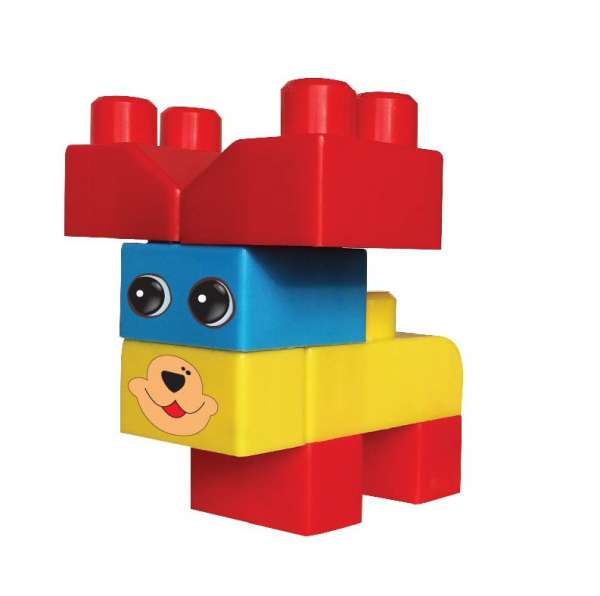 Bài 1
Làm việc nhóm đôi
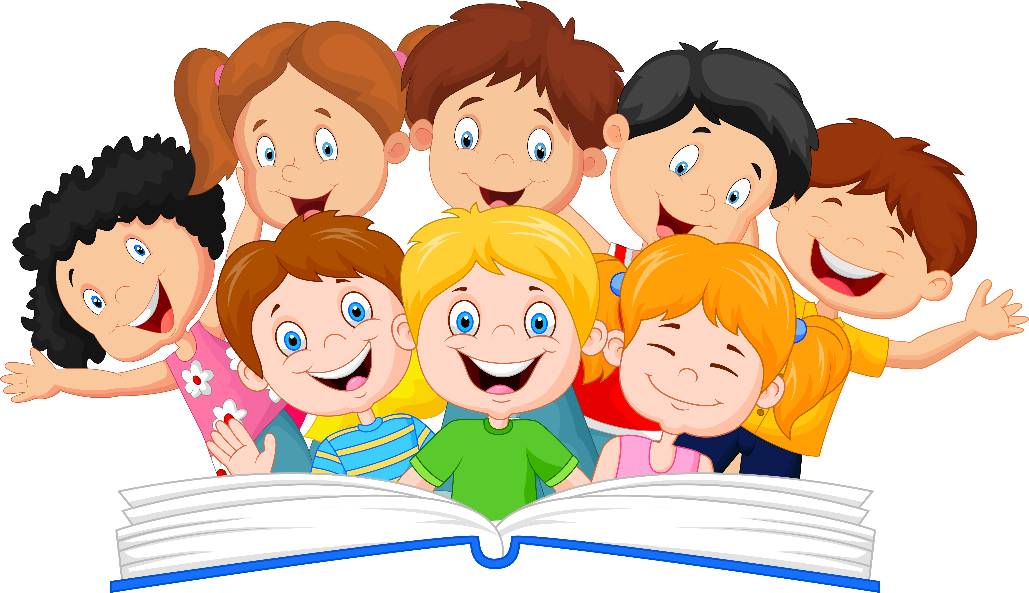 Hãy sử dung các khối trong bộ đồ dùng học tập để xếp thành hình mà em yêu thích
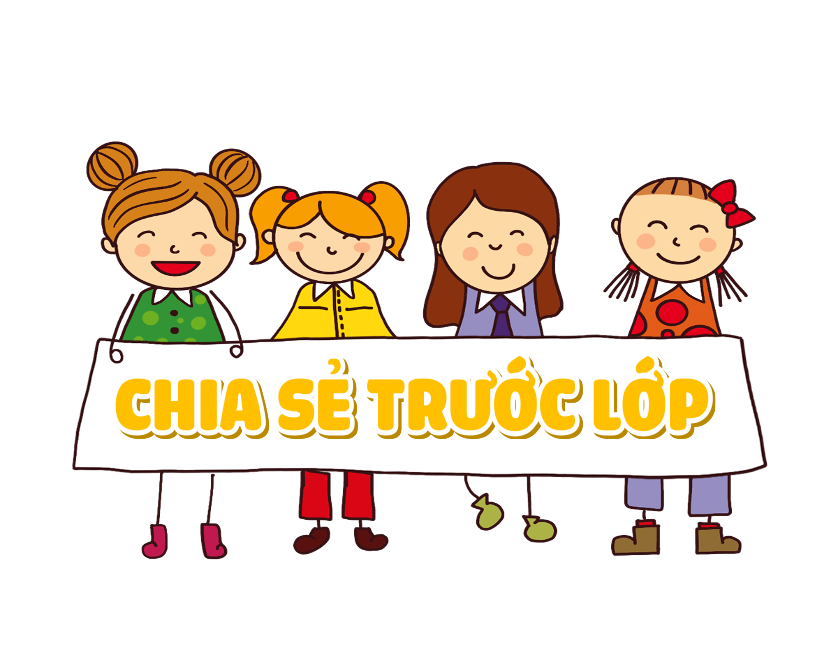 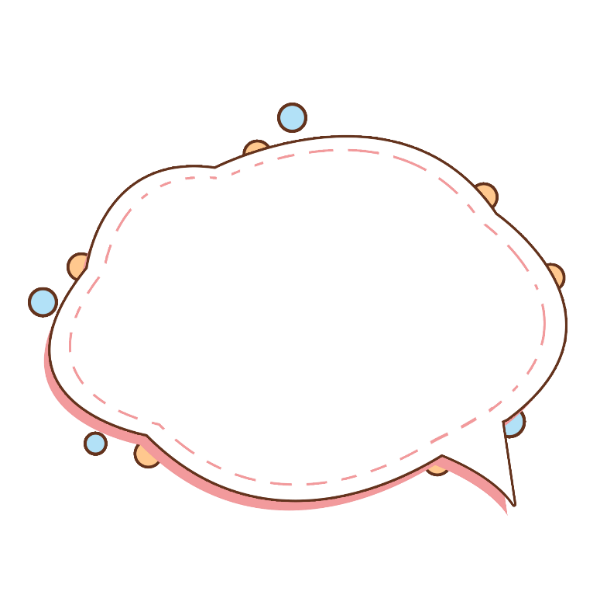 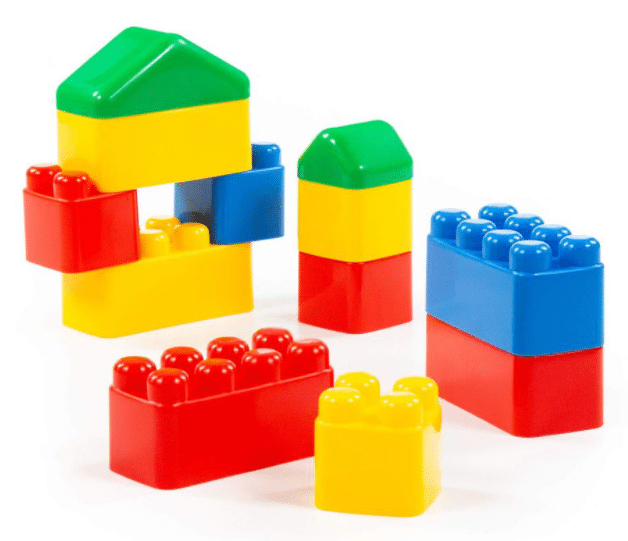 Bài 1
Chọn hình thích hợp đặt vào vị trí trên cùng
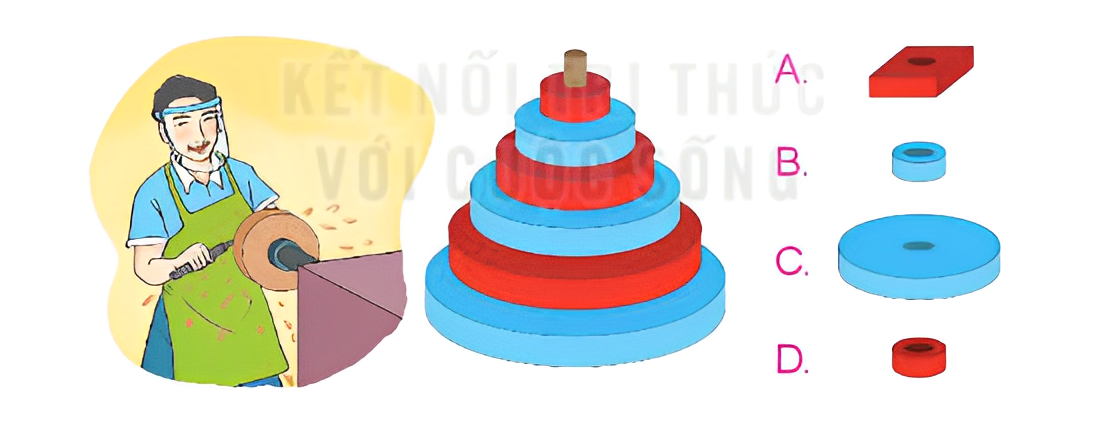 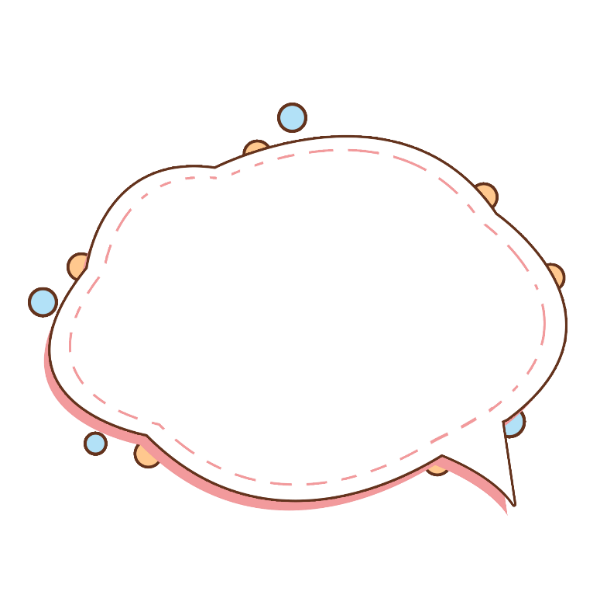 Bài 2
Chọn hình thích hợp đặt vào dấu “?”
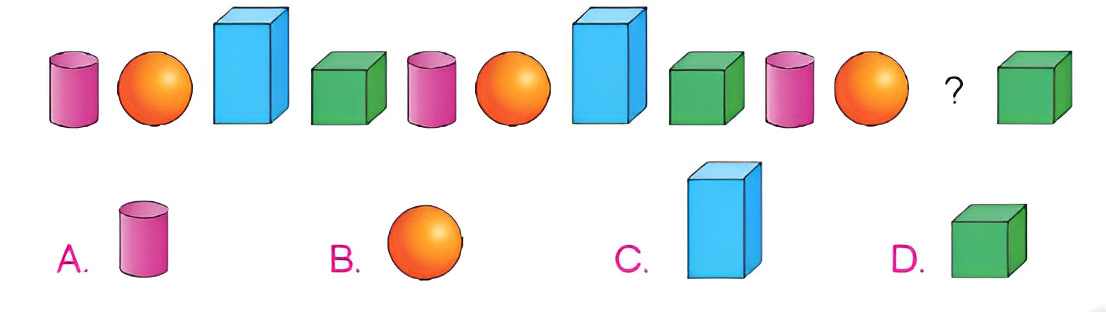 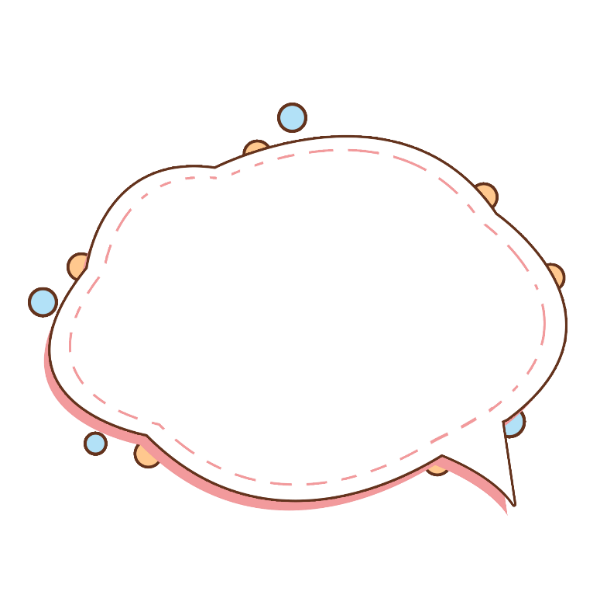 Bài 3
Đi theo các vật có dạng khối trụ hoặc khối cầu, cá ngựa sẽ đến lối ra nào?
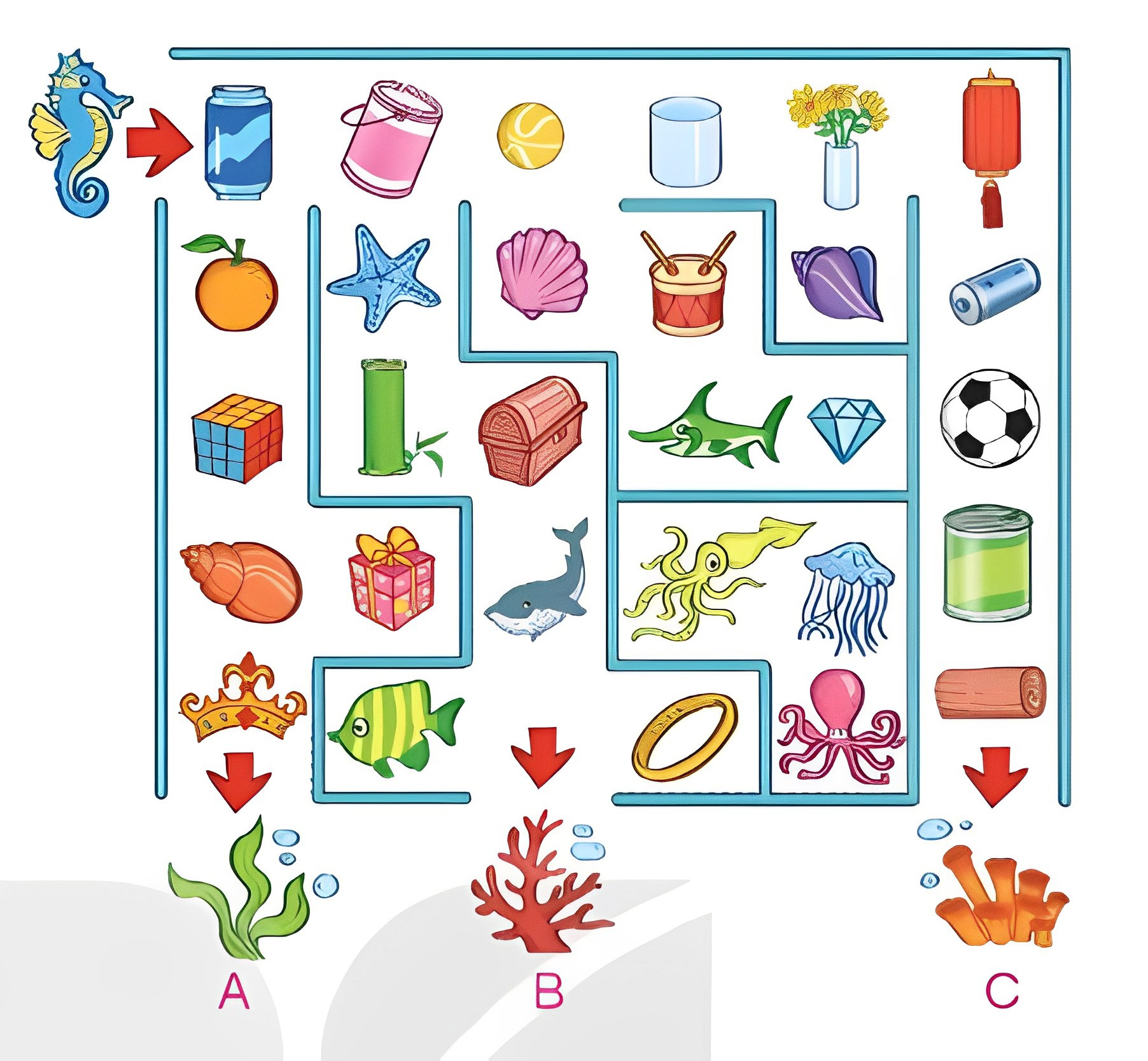 A.
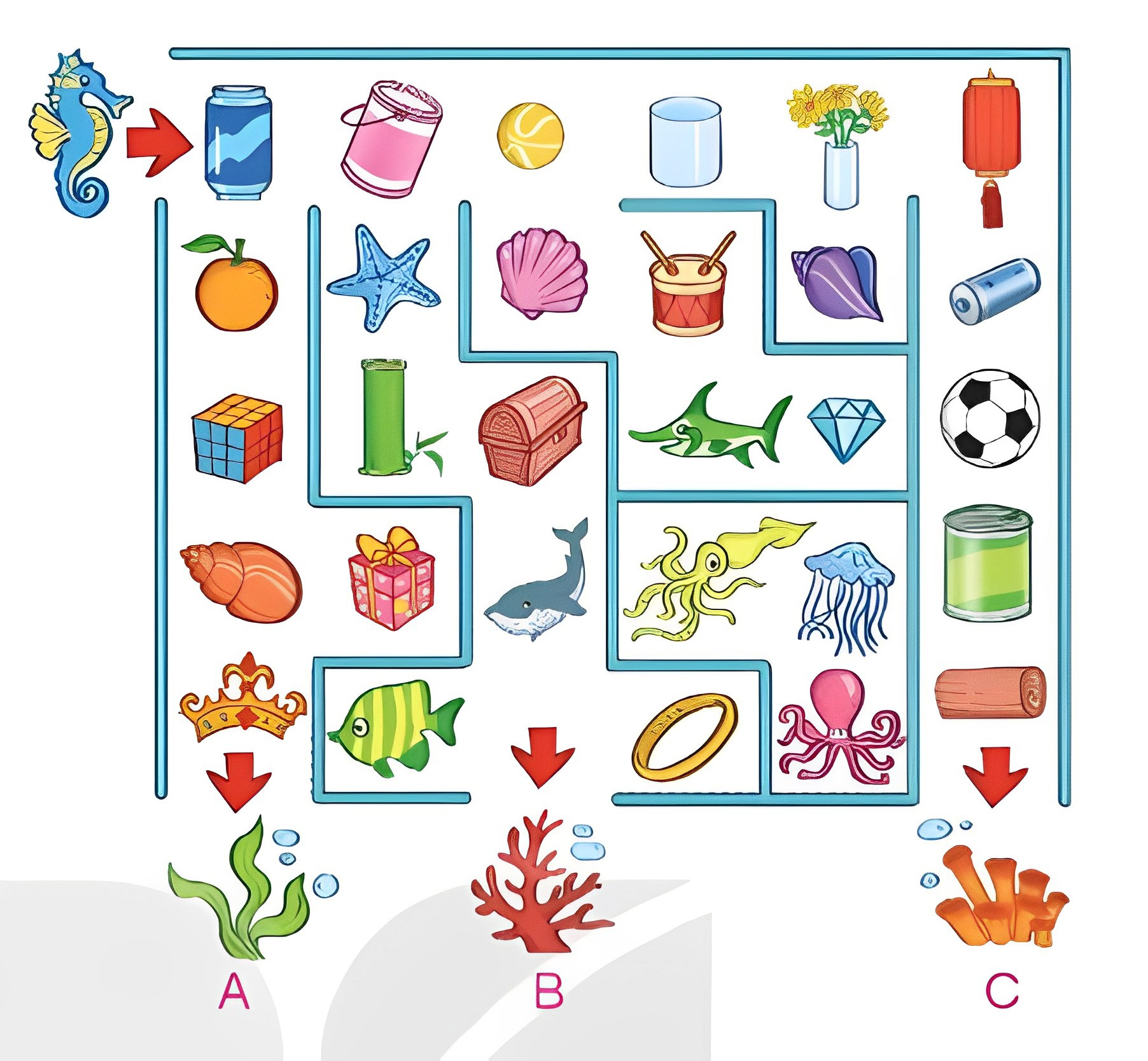 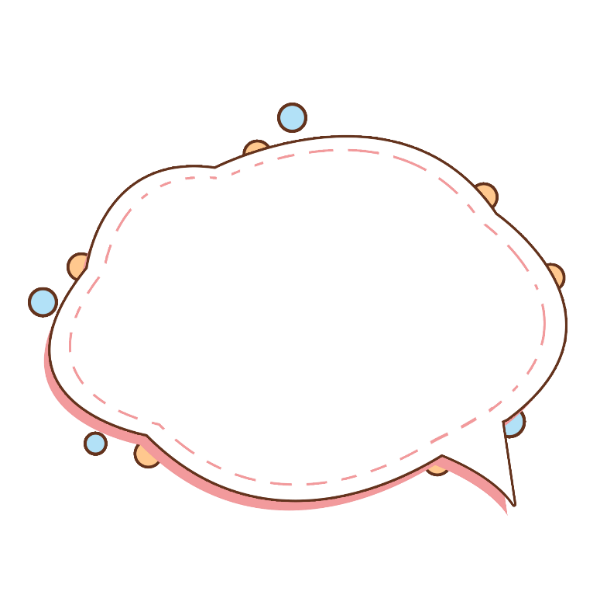 Bài 4
B.
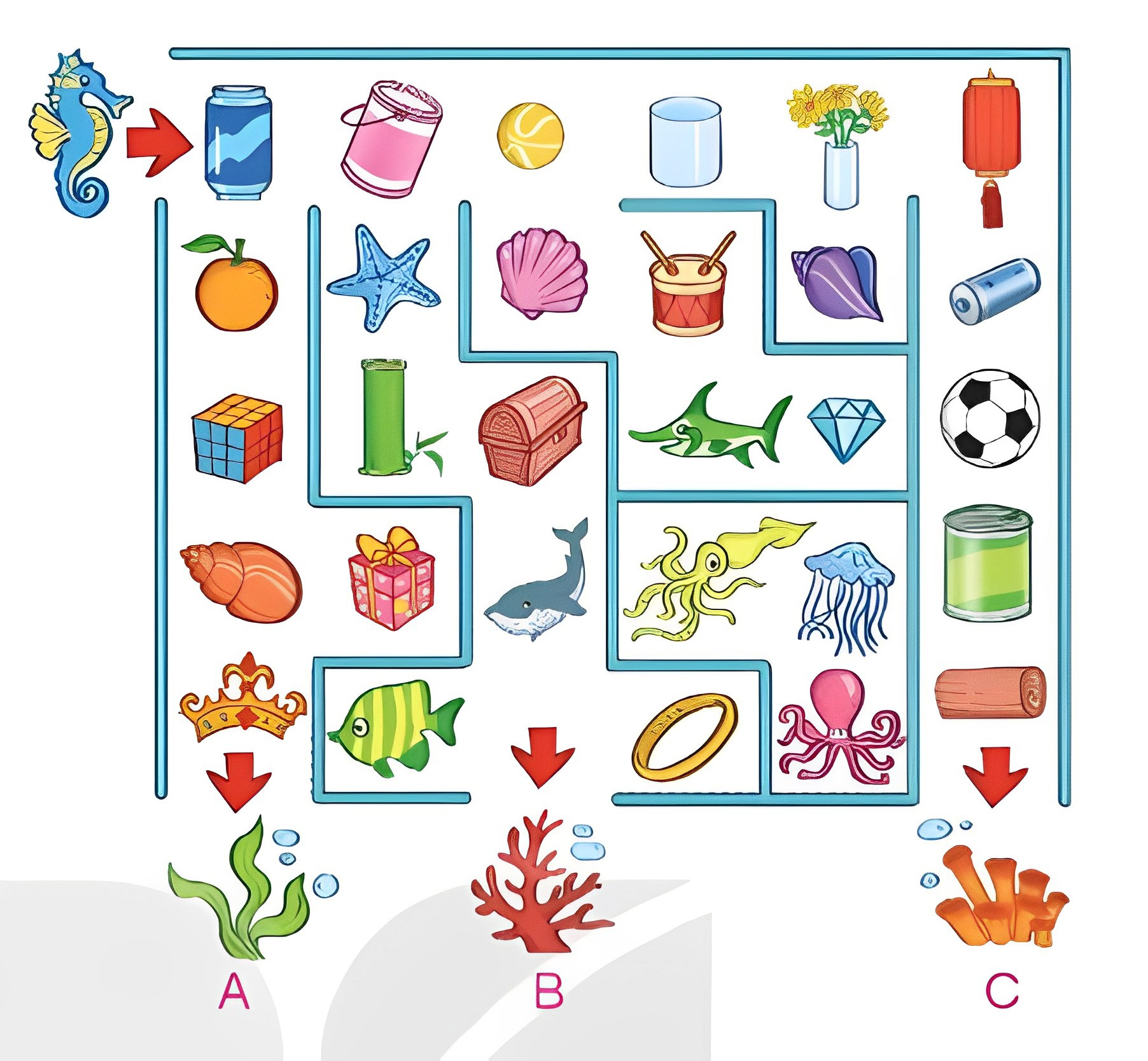 C.
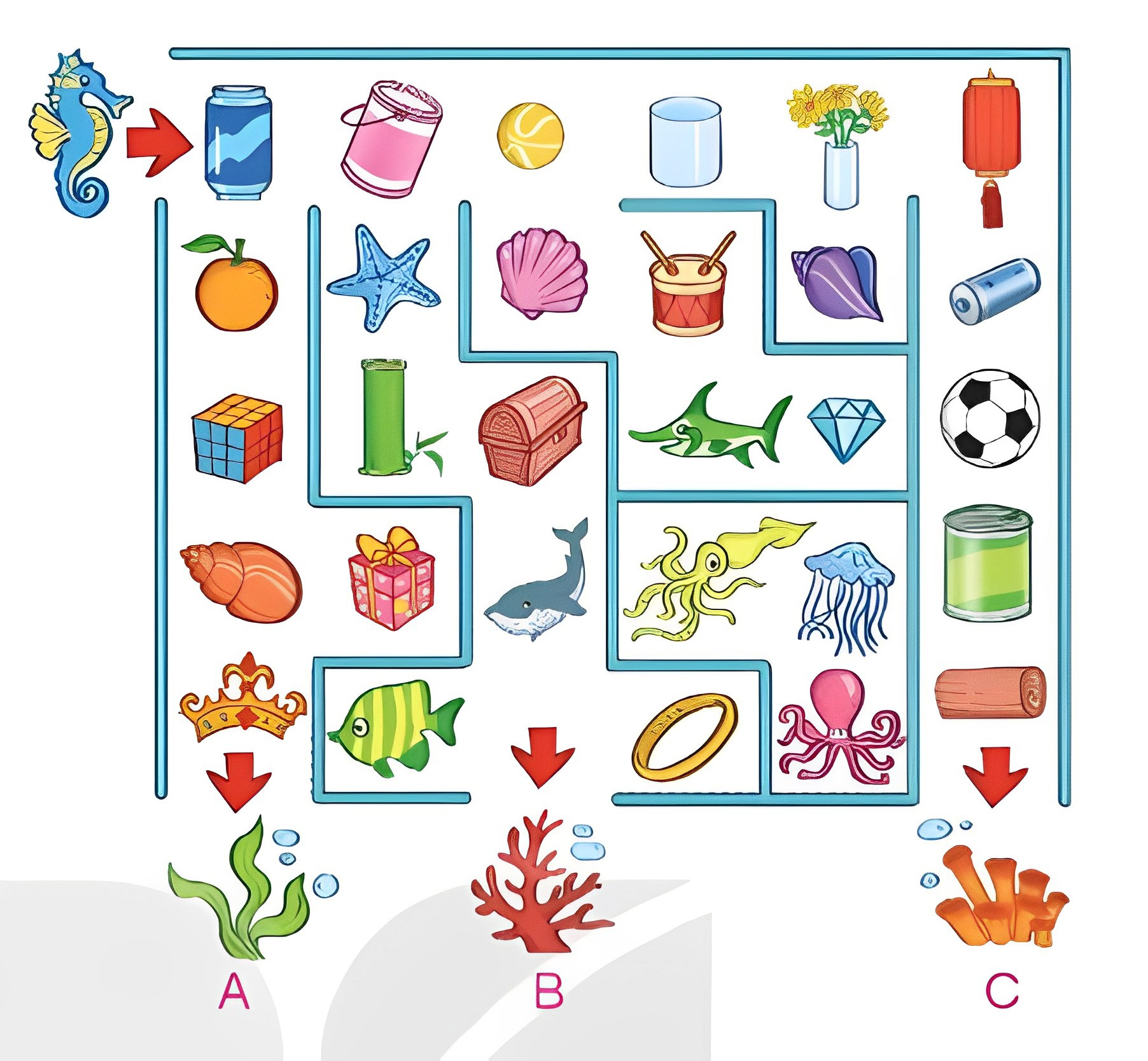 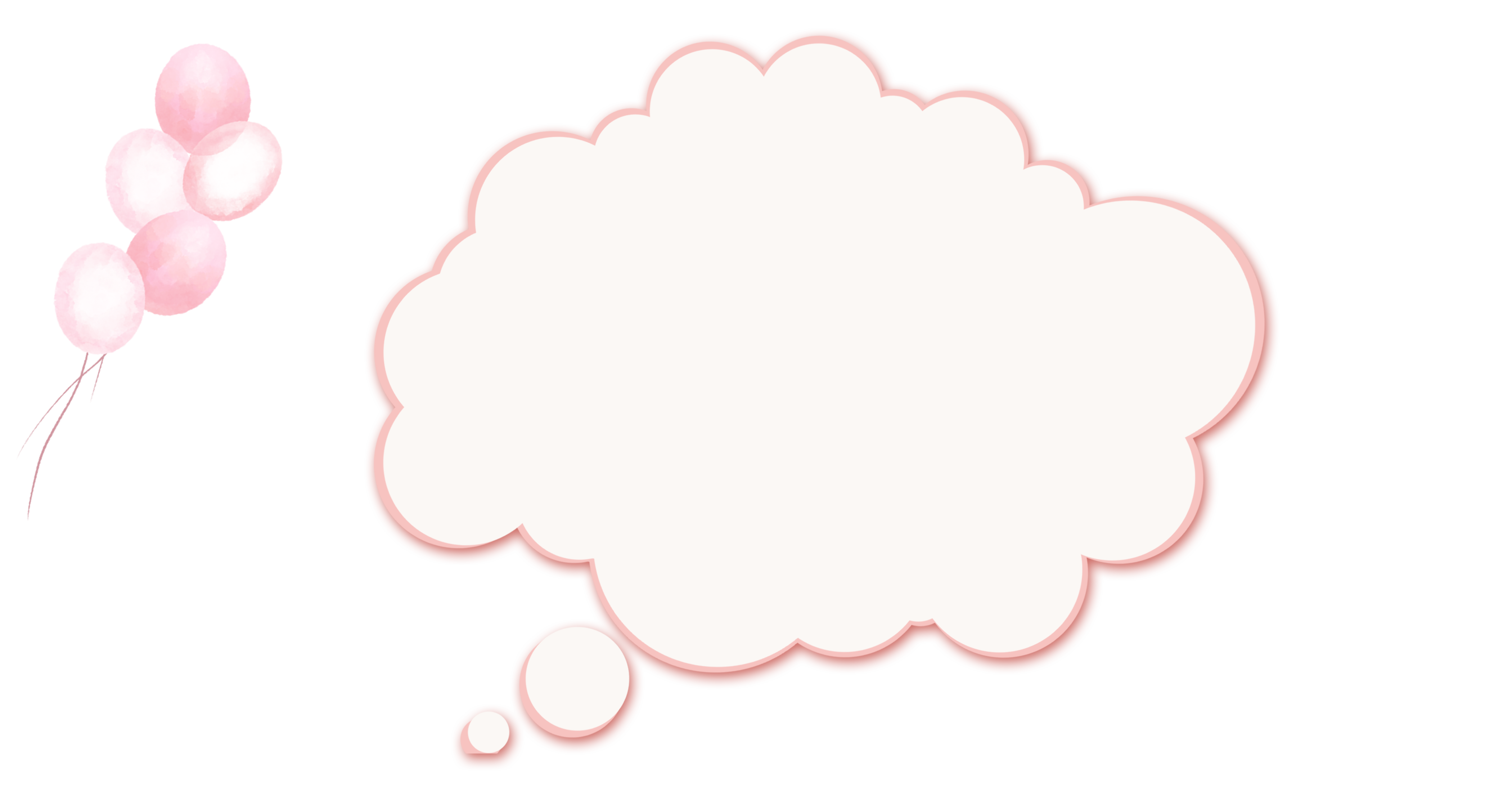 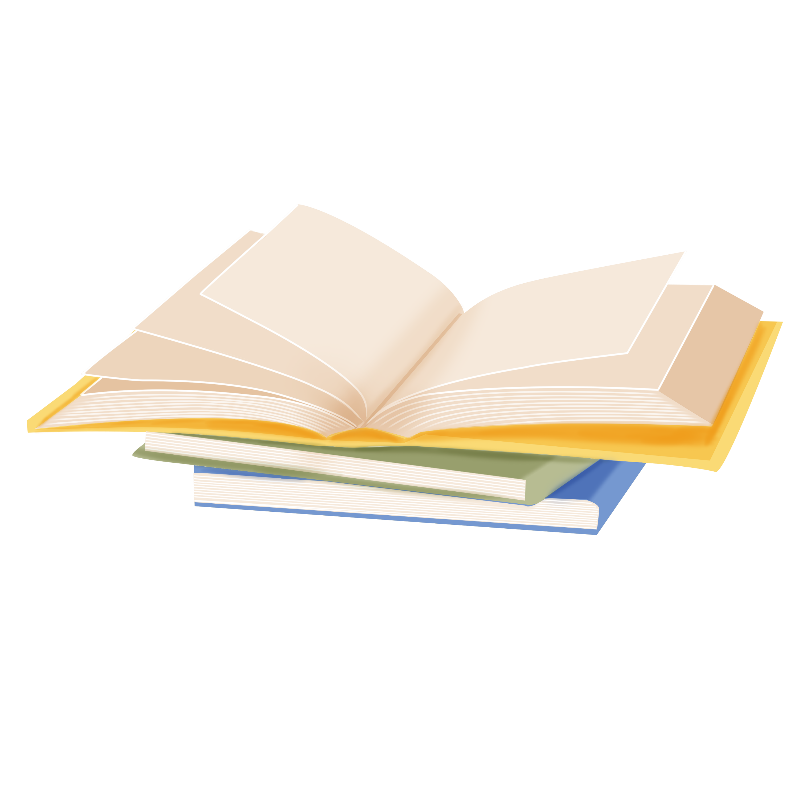 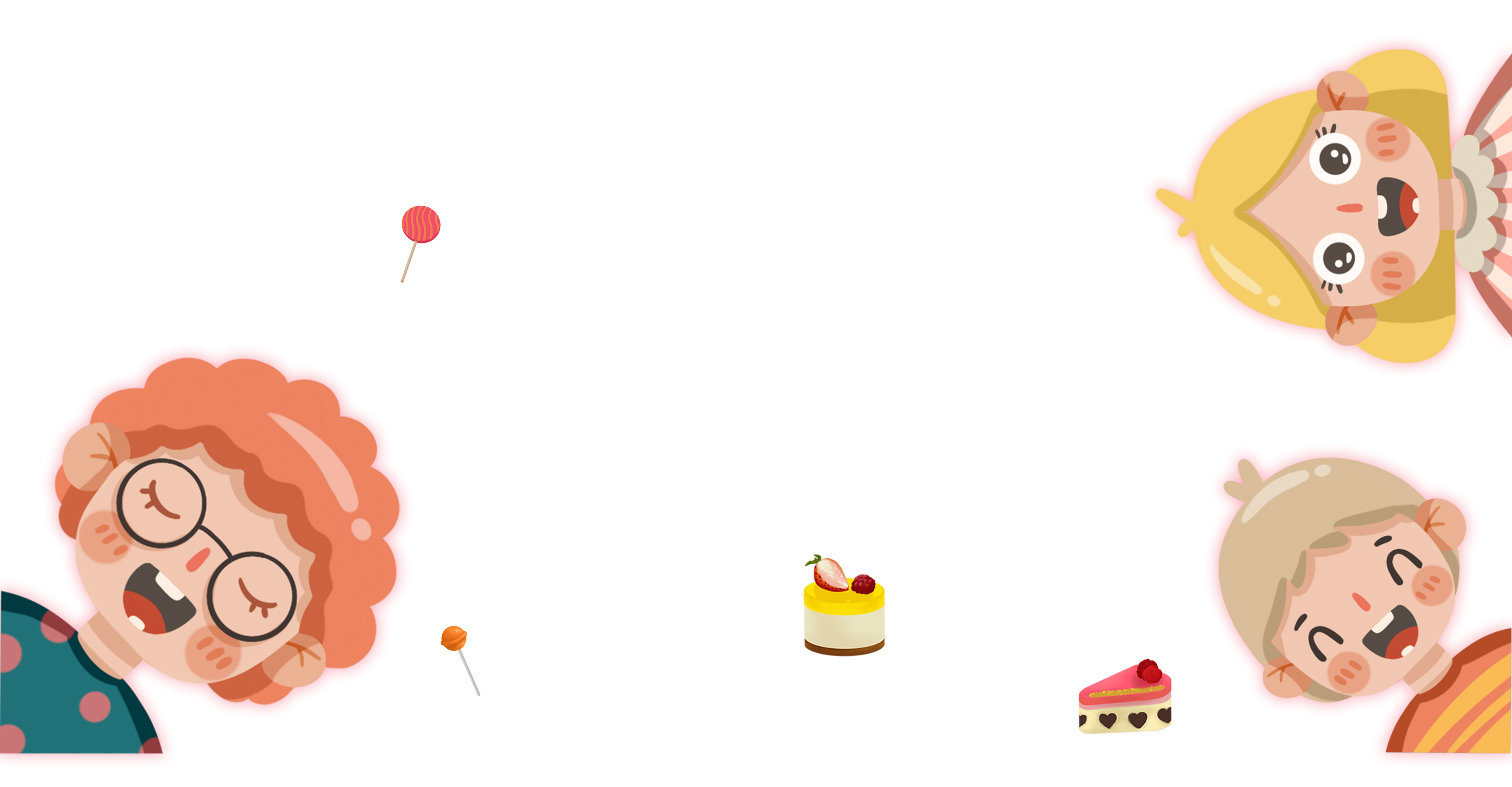 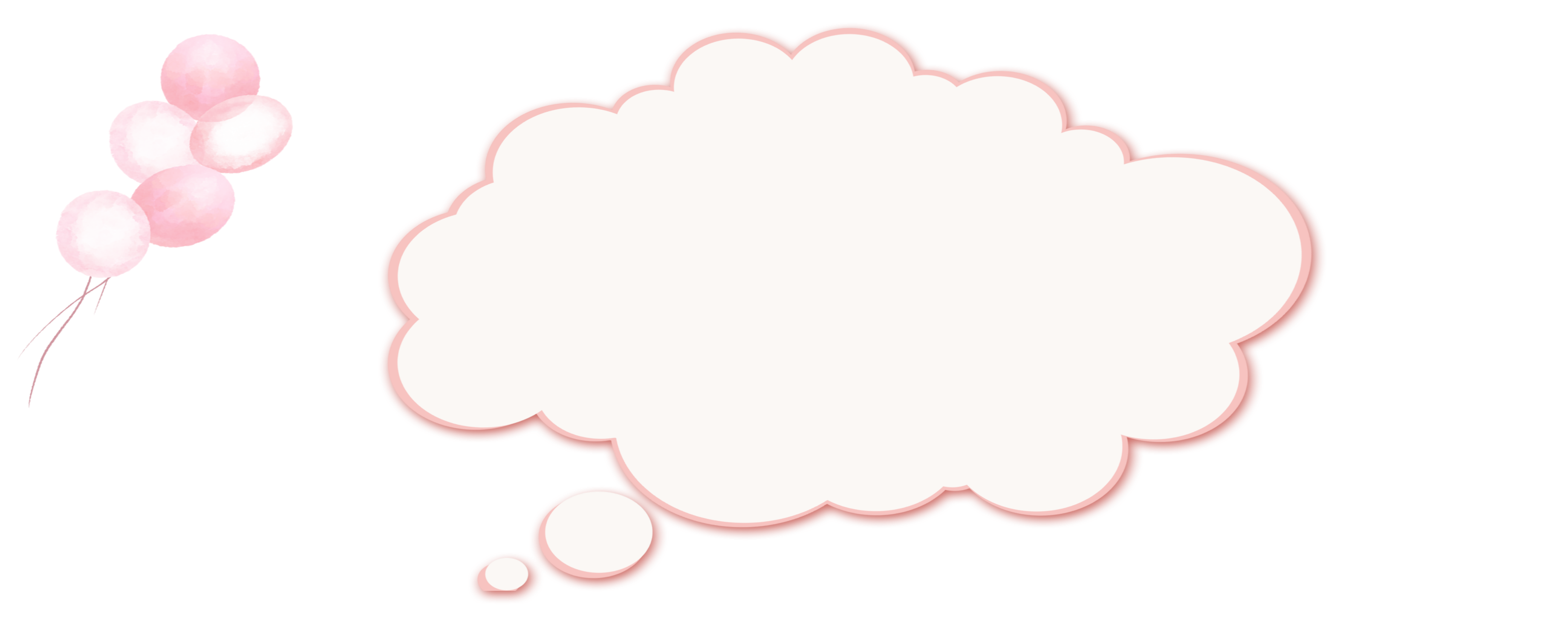 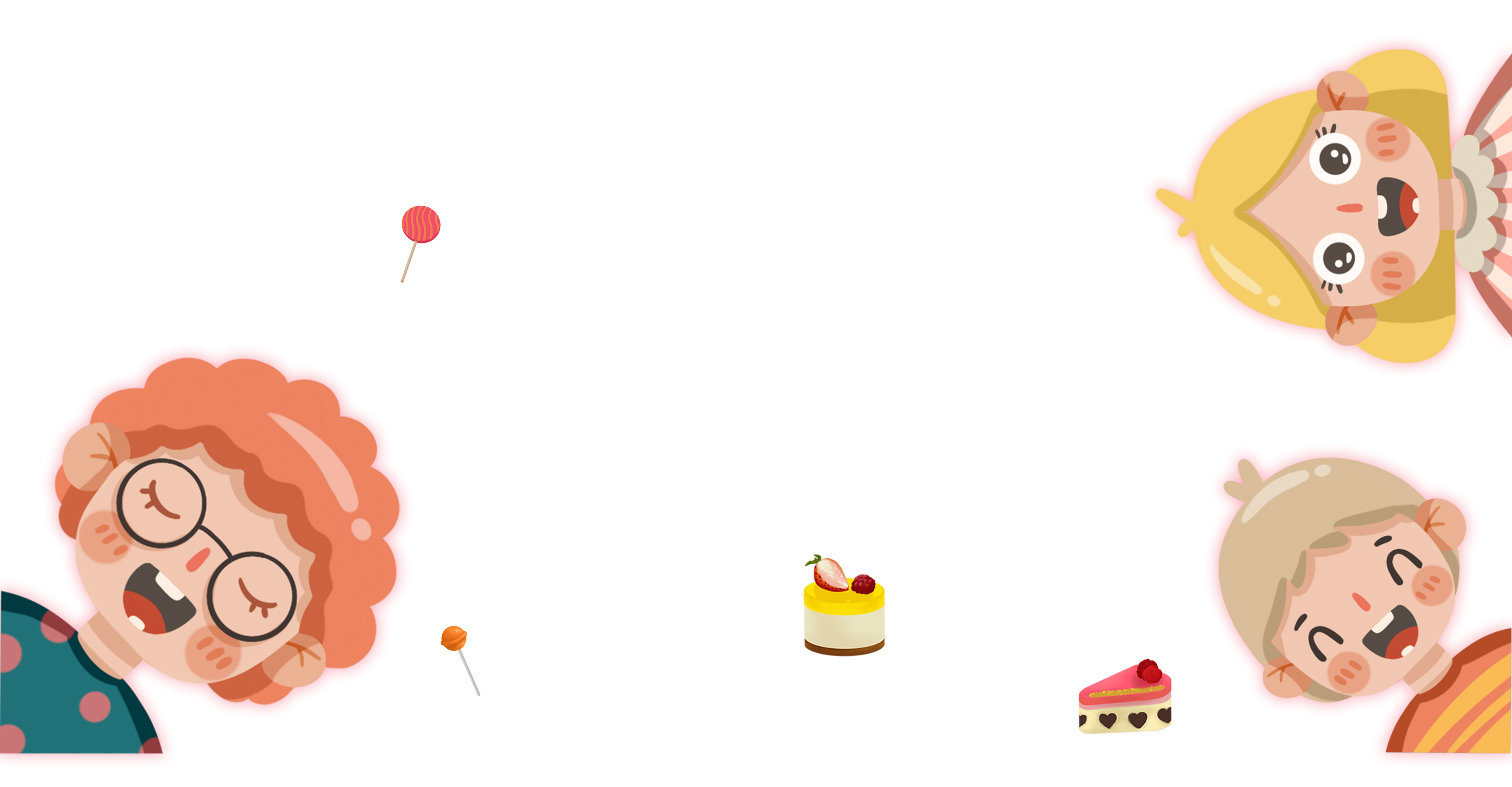 Về nhà:
Hoàn thành bài tập vào vở
Chuẩn bị bài mới
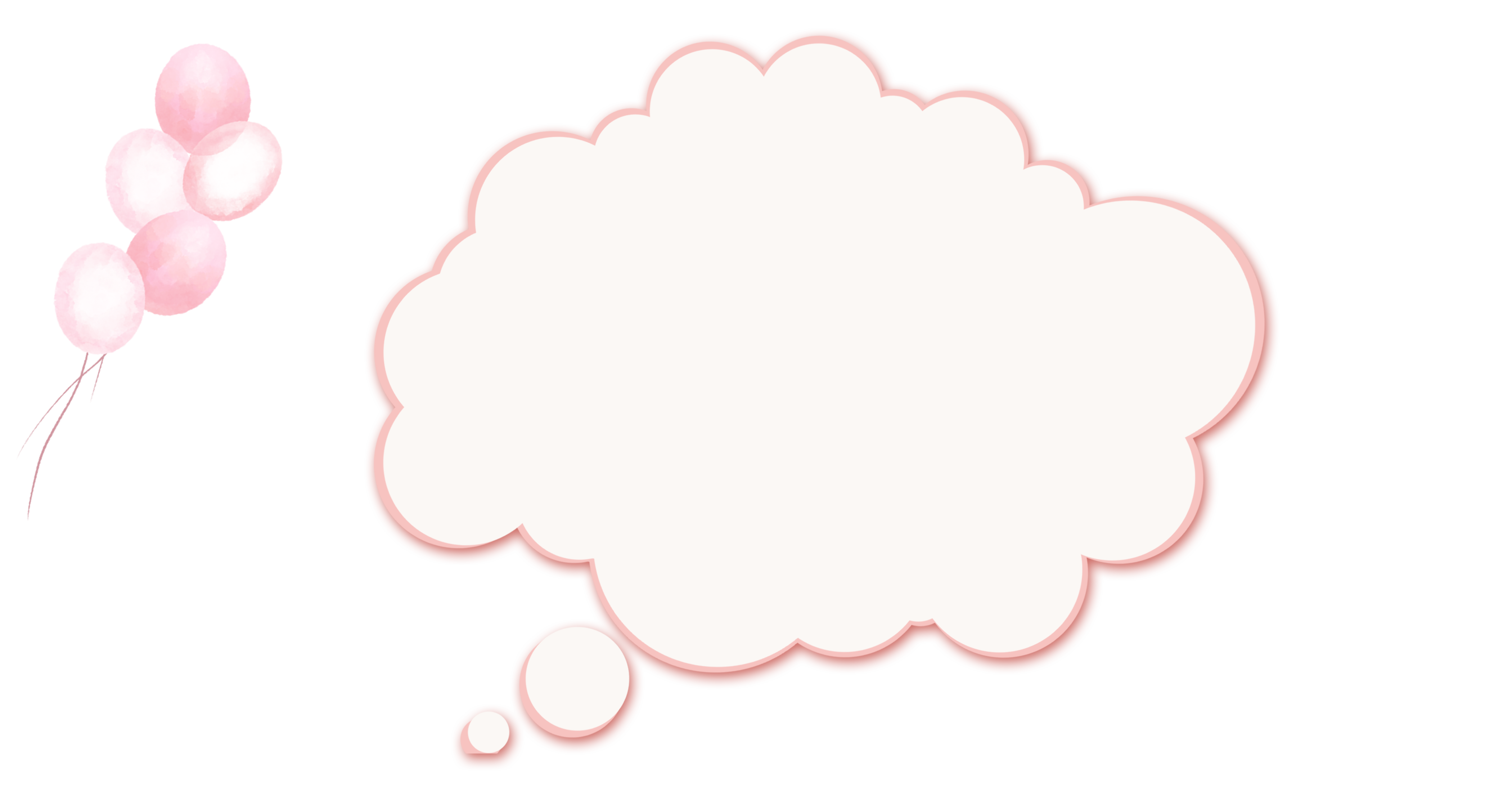 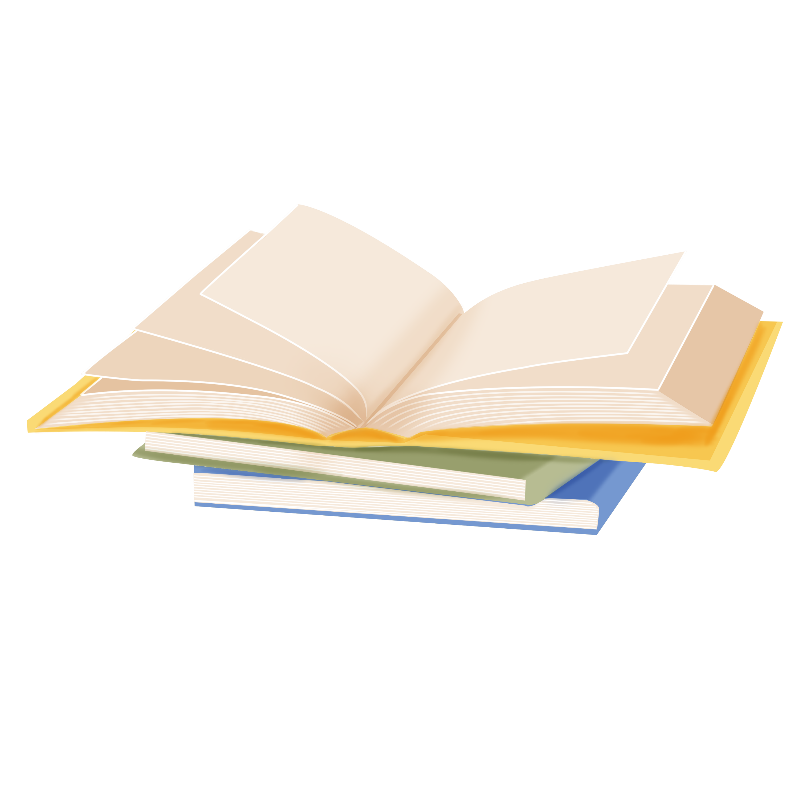 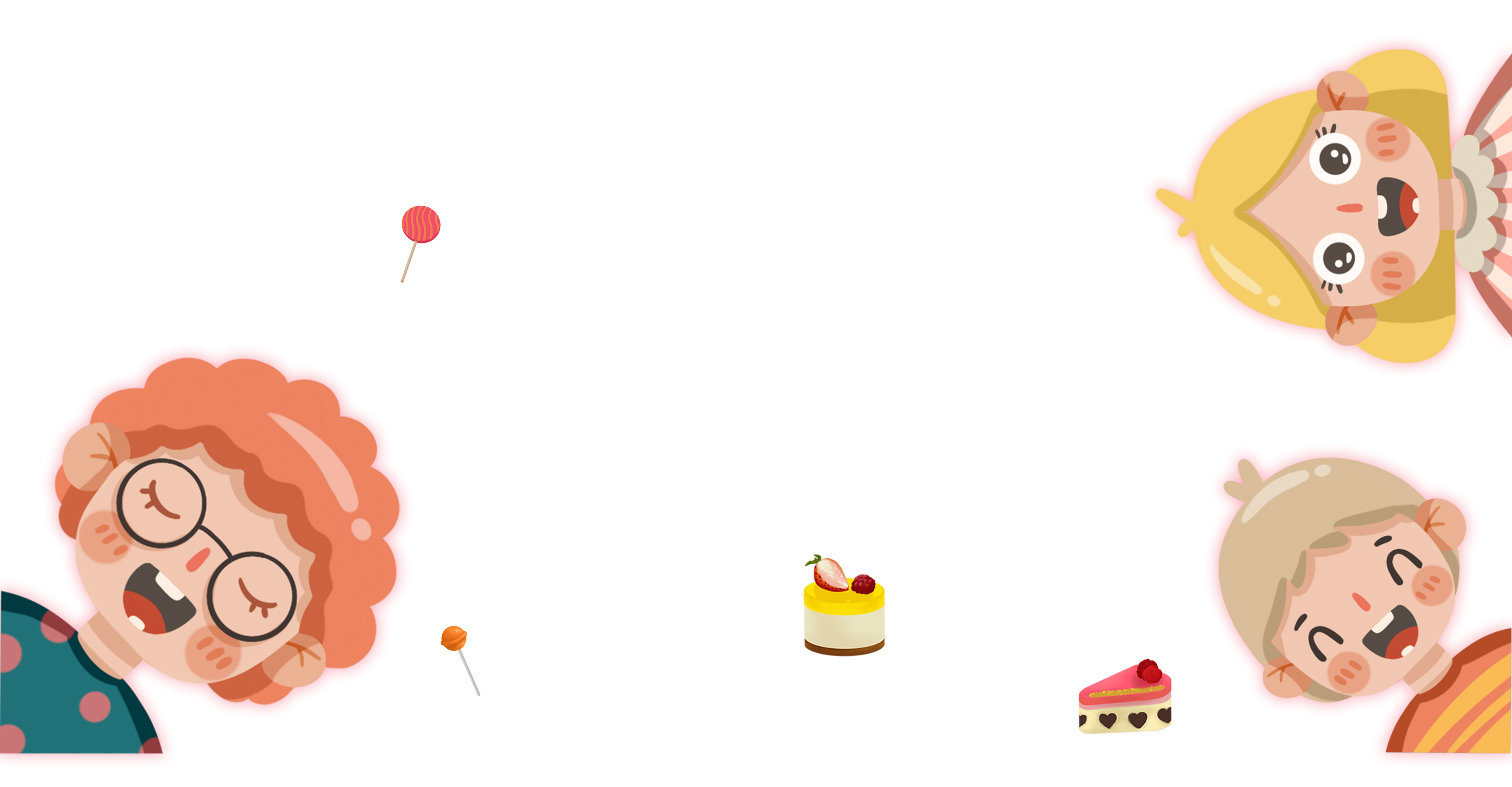 HẸN GẶP LẠI NHÉ!